مجموعه آزمون های درس آزمون های روان شناختی (1)شامل: مبانی نظری آزمون های روانیآزمون هوش ریون کودکانآزمون هوش ریون نوجوانان و بزرگسالانآزمون هوش کتلآزمون بندر-گشتالتآزمون نقاشی آدمک گودیناف
مبانی نظری آزمون های روانیدکتر رضا برومند
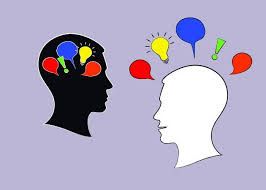 تعریف آزمون روانی
آزمون روانی، وسیله‌ای است عینی و استاندارد شده که برای اندازه‌گیری نمونه‌ای از رفتار یا خصایص آدمی به‌کار می‌رود. 
در این تعریف، منظور از "عینی" آن است که روش اجرا، نمره دادن و تعبیر و تفسیر نتایج آزمون بر اساس قواعدی معین و مشخص صورت می‌گیرد و قضاوت و نظر شخصی در آنها بی‌تاثیر است.
تعریف آزمون روانی
برای هر آزمون دستورالعمل خاصی در مورد:
 نحوه اجرا
 طول مدت آزمایش
 دستورالعمل‌های شفاهی 
و نحوه ارائه مثال‌ها و روش تفسیر نمره‌ها تهیه می‌شود.
اصطلاح "استانداردشده"
اصطلاح "استانداردشده" بدین‌معناست که آزمون قبلا در مورد گروه نمونه‌ای از افراد مورد نظر در بوته آزمایش گذاشته شده و نتایج پژوهش‌های مربوط به آن از راه روش‌های آماری مورد تجزیه و تحلیل قرار گرفته و روایی و اعتبار آن تعیین شده است.
به‌علاوه دارای هنجارهایی است که نمره‌های خام آزمون بر مبنای آنها تعبیر و تفسیر می‌شوند
مقصود از "نمونه‌ای از رفتار یا خصایص
مقصود از "نمونه‌ای از رفتار یا خصایص" آن است که در هر آزمون، نمونه‌های کوچکی از رفتار یا خصایص فرد که به دقت انتخاب شده است مورد مشاهده و اندازه‌گیری قرار می‌گیرد. 
به‌عنوان مثال روان‌شناس برای اندازه‌گیری استعداد ریاضی یک فرد می‌تواند نمونه‌هایی از توانایی وی را در حل مسایل، محاسبات کمٌی و یا استدلال ریاضی مورد مطالعه قرار دهد
تاریخچه آزمون هاي رواني
اين واقعيت که افراد از نظر استعداد، شخصيت و رفتار تفاوت دارند و اين که اين تفاوتها را ميتوان مورد سنجش قرار داد، احتمالا از ابتداي تاريخ مکتوب  زندگي انسان مورد توجه بوده است. 
افلاطون و ارسطو در آثار خود از تفاوتهاي فردي بين افراد و گروه ها سخن گفته اند.
 اصطلاح »آزمونهاي رواني« براي  اولين بار در سال  1509 از سوي مک کين کتل روانشناس آمريکايي در مقاله اي که با هدف سنجش تفاوتهاي فردي اشخاص نوشته شده بود، پيشنهاد گرديد.
تاریخچه آزمون هاي رواني
کتل نيز مانند گالتون معتقد بود که از طريق آزمون ها، زمان واکنش و افتراق حسي مي توان کنش هاي ذهني از جمله هوش را اندازه گيري کرد.
تاریخچه آزمون هاي رواني
اين آزمونها امروزه به علت نداشتن روايي و اعتبار کافي به کار برده نمي شوند و جاي خود را به آزمونهاي دقيقتري داده اند.
 بحث تفاوتهاي فردي با کارهاي برجسته فرانسيس گالتون در انگلستان شروع شده بود. 
 گالتون تحت تاثير جان لاک فيلسوف انگليسي (1391ـ 1307) معتقد بود که تقويت  حواس باعث تقويت هوش و به ويژه دقت مي گردد.
تاریخچه آزمون هاي رواني
همچنين او از پيشگامان روشهاي آماري براي تجزيه و تحليل نتايج تحقيقات مربوط به تفاوت هاي فردي  بود. 
به علاوه او براي جمع آوري اطلاعات در زمينه تحقيقات خود براي اولين بار از روش پرسشنامه و تداعي آزاد استفاده کرد
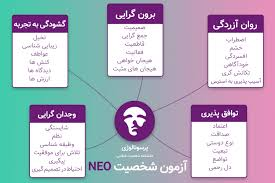 ویژگی های اساسی آزمون ها
روایی
روایی آزمون به ارتباط منطقی، بین پرسش‌های آزمون و مطلب مورد سنجش اشاره دارد. 
وقتی گفته می‌شود آزمون، روایی دارد به این معنا است که پرسش‌های آزمون به‌طور دقیق آنچه را که مورد نظر می‌باشد، می‌سنجد.
 روایی جنبه‌های مختلف دارد و ارتباط بین پرسش و آزمودنی با توجه به کلیه جنبه‌های آن حاصل می‌شود. در صورتی که این ارتباط وجود نداشته باشد روایی به وجود نمی‌آید.
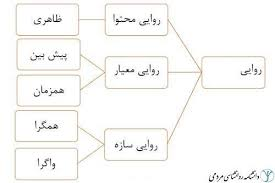 پایایی
پایایی آزمون به ثبات در اندازه گیری اشاره دارد
یک آزمون پایا  در اندازه گیری های مکرر از ثبات لازم برخوردار است
مثلا اگر هوش یک فرد را با آزمون هوش ریون اندازه بگیریم  و بهره هوشی 110 را نشان دهد، این نتیجه در دفعات متعدد اجرا باید یا ثابت یا تغییرات نامحسوسی داشته باشد
هر سنجشی مبتنی بر سه رکن است:
الگویی برای چگونگی ارایه دانش و توسعه شایستگی در یک حیطه محتوایی توسط یادگیرنده،تکالیف یا موقعیت هایی که بررسی عملکرد یادگیرنده را ممکن می سازد و روش تفسیر استنباط کردن از شواهد مربوط به عملکرد.
اندازه گیری
در اندازه گيري هيچگونه قضاوتي دربارهي نتايج به دست آمده صورت نمی گیرد
 اندازه گیری يعني اختصاص دادن اعداد به افراد، به شيوه اي منظم براي نشان دادن ويژگيهاي آنان.
 اين اعداد براساس شيوه اي بسيار دقيق و قابل تكرار به افراد اختصاص داده مي شود.
 اندازه گيري براي مقايسه ي  تعدادي از افراد از لحاظ يك ويژگي معين مورد استفاده قرار مي گيرد
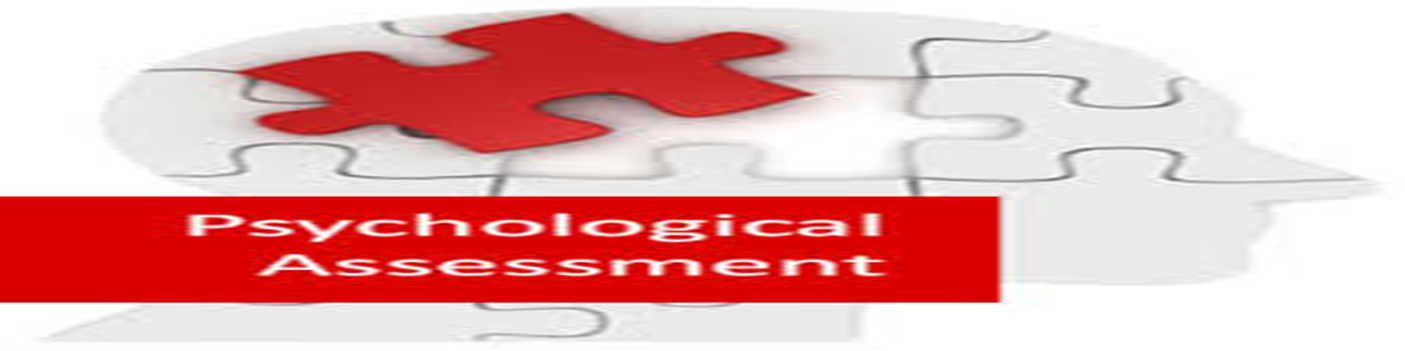 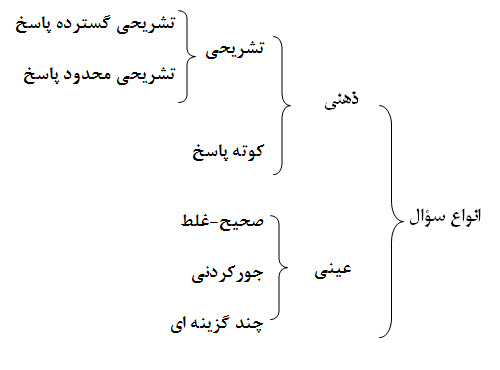 تقسیم بندی آزمون ها
تقسیم بندی آزمون های روانی از دیدگاه مختلف
آزمون‌های روانی را می‌توان با توجه به ویژگی هایی که دارند به روش‌های مختلف طبقه بندی کرد. 
برای مثال می‌توان آنها را از لحاظ:
 استاندارد بودن یا غیراستاندارد بودن 
 فردی یا گروهی بودن 
آزمون سرعت یا قدرت بودن 
 آزمون کارایی یا شخصیت بودن و … طبقه بندی کرد.
آزمون‌های استاندارد در برابر آزمون‌های غیراستاندارد
آزمون‌های استاندارد بر اساس دستورالعمل خاص و به شیوه یکسان افراد نمره گذاری و تفسیر می‌شوند و برای تفسیر نمره آزمودنی در آزمون استاندارد شده هنجارهایی براساس عملکرد گروه نمونه وسیعی از آزمودنی فراهم شده است که نمره آزمودنی با آن مقایسه و موقعیت او نسبت به گروه هنجار تعیین می‌شود.
آزمون‌های استاندارد در برابر آزمون‌های غیراستاندارد
در مقابل این آزمون آزمون‌های غیراستاندارد قرار دارند که به روش‌های غیر علمی ساختار شده‌اند و برای ارزشیابی و سنجش‌های غیر رسمی ‌بکار می‌روند. 
انواعی از آزمون‌هایی که توسط معلم‌ها برای ارزیابی دانش آموزان ساخته می‌شود از این نوع آزمون غیراستاندارد هستند
آزمون‌های استاندارد در برابر آزمون‌های غیراستاندارد
این آزمون‌ها اعتبار ندارند و نتایج آنها را نمی‌توان به عنوان توانایی‌ها و ویژگی‌های واقعی در نظر گرفت.
 این طبقه بندی مرز بین آزمون‌های روان شناختی و غیرروان شناختی است.
آزمون‌های کارایی در برابر آزمون‌های شخصیت
با وجود آنکه آزمون‌های استاندارد انواع مختلفی را شامل می‌شوند ولی می‌توان اکثر آنها را در دو گروه آزمون‌های کارایی و آزمون‌های شخصیت طبقه بندی کرد. 
آزمون‌های کارایی شامل انواع آزمون‌های هوشی ، آزمون‌های استعداد و آزمون‌های پیشرفت می‌شوند
آزمون‌های شخصیت انواعی از آزمون‌های فرافکن و آزمون‌های پرسشنامه‌ای یا مدادکاغذی را دربر می‌گیرد.
آزمون‌های سرعت در برابر آزمون‌های قدرت
آزمون سرعت آزمونی است که آزمودنی باید در زمانی محدود و معین هر اندازه که می‌تواند به سوال‌های آن پاسخ دهد. 
آزمون‌های دقت و توجه از این نوع هستند. 
از طرف دیگر آزمونی آزمون قدرت است که در آن آزمودنی باید در زمان غیرمحدود یا در زمان نسبتا زیاد وسعت دانش و میزان درک و فهم و مهارت خود را در پاسخ دادن به پرسش‌ها نشان دهد.
آزمون‌های سرعت در برابر آزمون‌های قدرت
این آزمون‌ها از آسان به مشکل تنظیم می‌شوند، در حالی که در آزمون سرعت سطح دشواری همه سوال‌ها تقریبا یکسان است. 
آزمون‌های کارایی از نوع آزمون‌های قدرت به شمار می‌آیند
آزمون‌های گروهی در برابر آزمون‌های فردی
صرف نظر از نوع آزمون (کارآیی ، شخصیت ، سرعت و قدرت) آزمونی که فقط یک نفر آزمودنی را در یک زمان معین آزمون کند آزمون فردی است. 
آزمون هوشی وکسلر آزمون رور شاخ نمونه‌هایی از آزمون‌های فردی هستند. 
از سوی دیگر آزمونی که در هر جلسه در مورد گروهی از افراد قابل اجرا است آزمون گروهی نامیده می‌شود، مانند آزمون هوش ریون